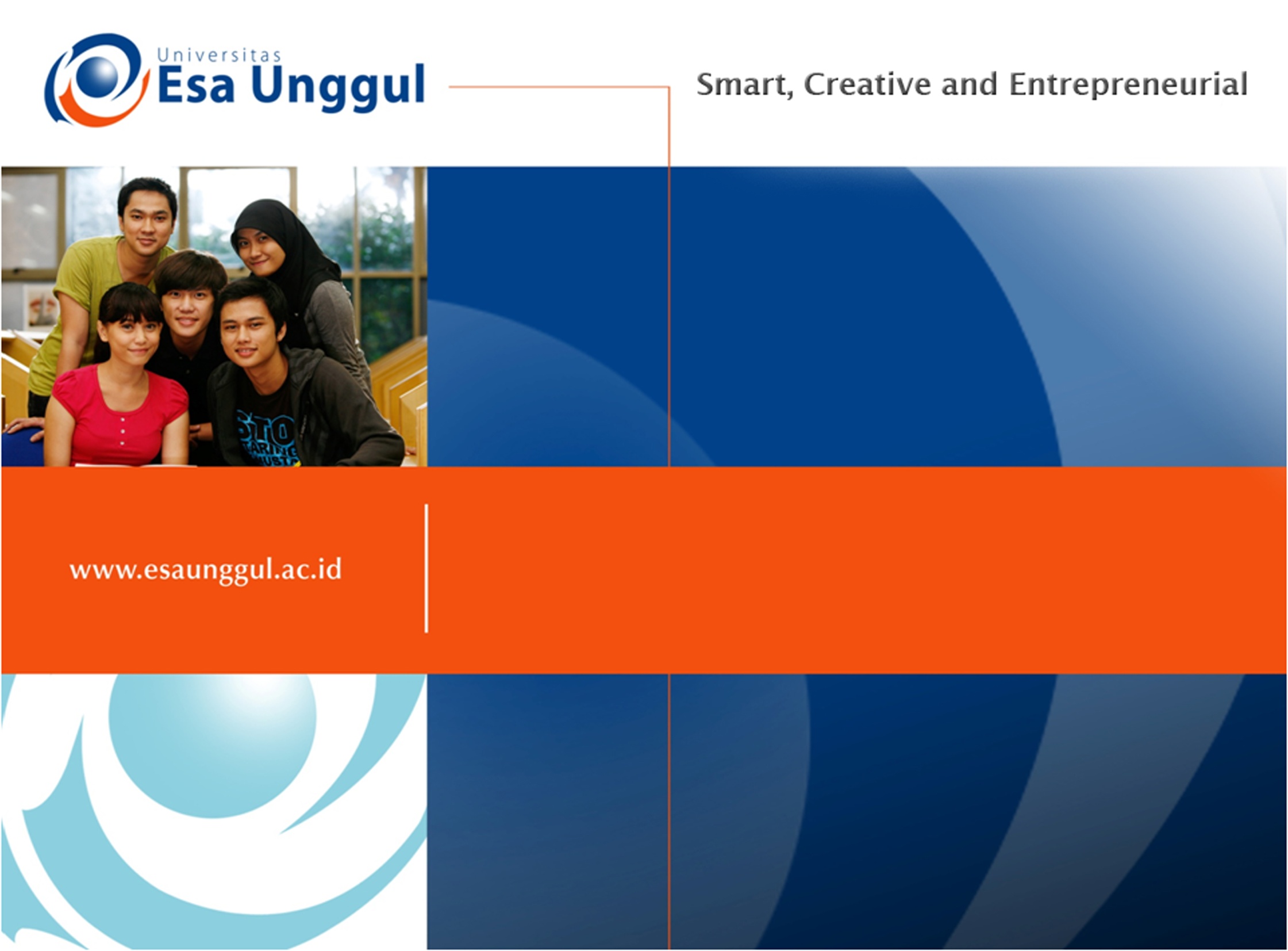 AUDIENS DALAM KOMUNIKASI KESEHATAN

PERTEMUAN  6
NAURI ANGGITA TEMESVARI, SKM., MKM
PRODI MIK, FIKES
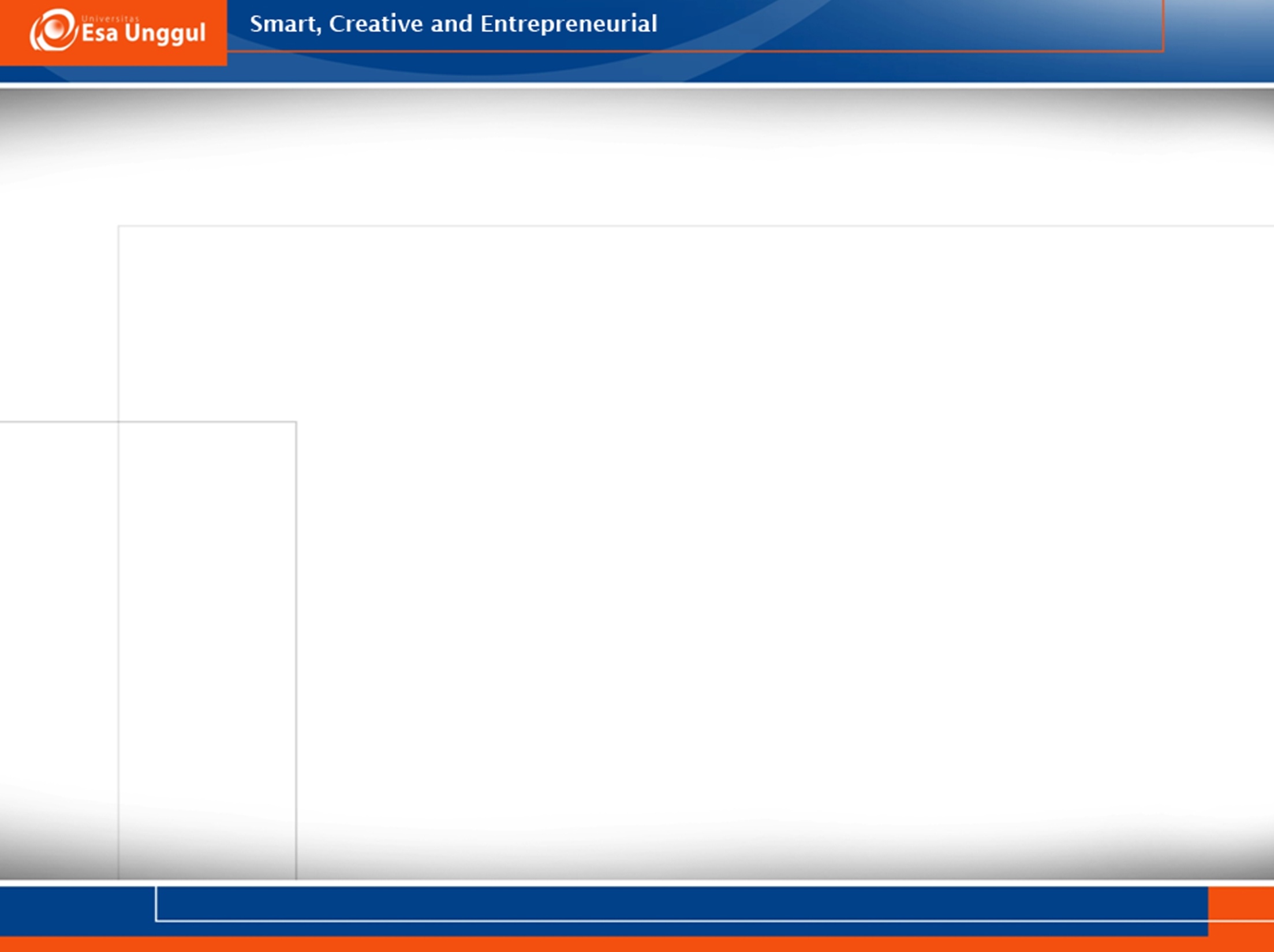 KEMAMPUAN AKHIR YANG DIHARAPKAN
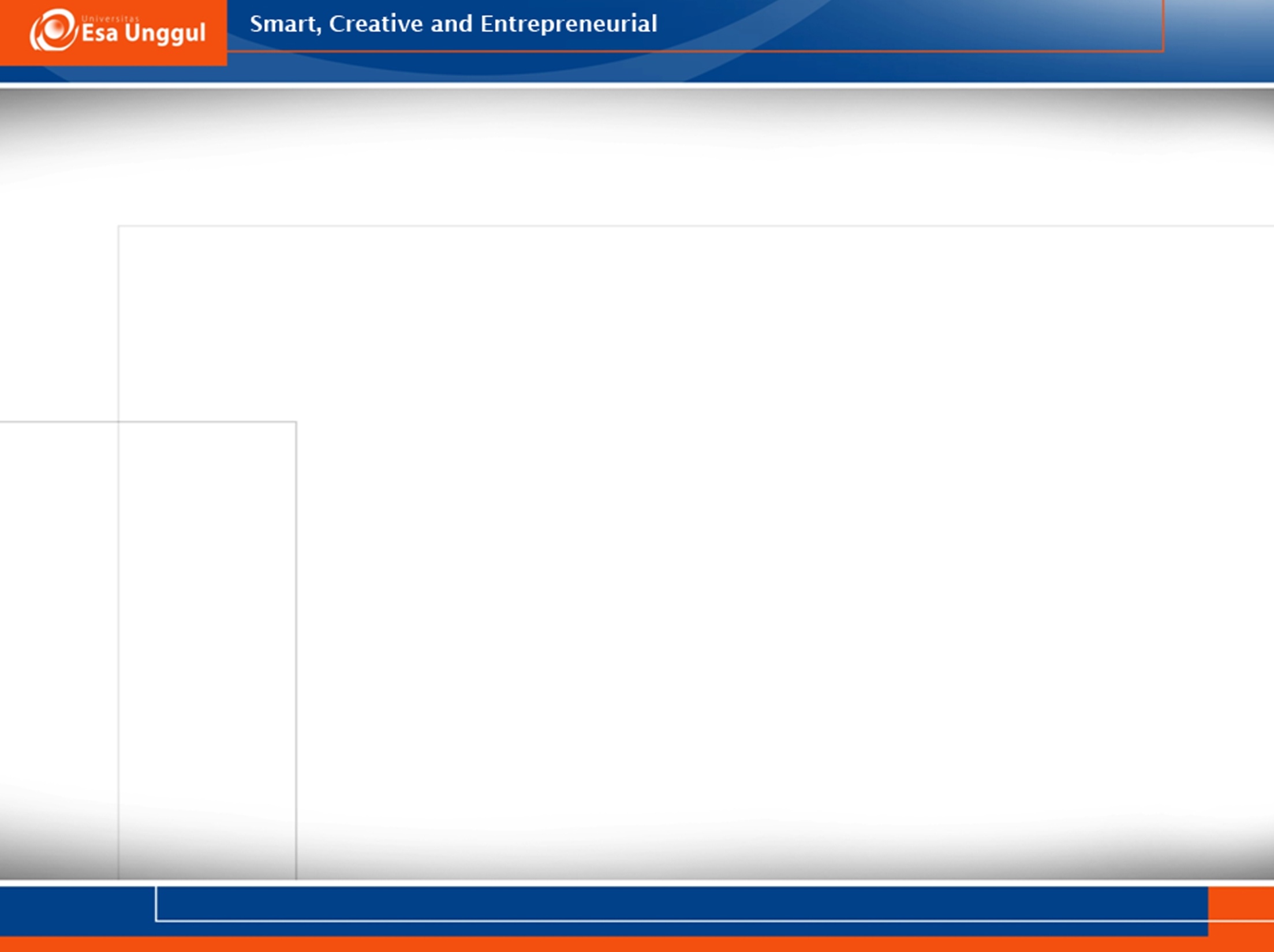 AUDIENS
McQuail (1987) menyebutkan beberapa konsep alternatif tentang audiens sebagai berikut:


Audiens sebagai kumpulan penonton, pembaca, pendengar, pemirsa. Konsep audiens diartikan sebagai penerima pesan-pesan dalam komunikasi massa, yang keberadaannya tersebar, heterogen, dan berjumlah banyak. Pendekatan sosial budaya sangat menonjol untuk mengkaji konsep ini.

Audiens sebagai massa. Konsep audiens diartikan sebagai suatu kumpulan orang yang berukuran besar, heterogen, penyebaran, dan anomitasnya serta lemahnya organisasi sosial dan komposisinya yang berubah dengan cepat dan tidak konsisten. Massa tidak emiliki keberadaan(eksistensi) yang berlanjut kecuali dalam pikiran mereka yang ingin memperoleh perhatian dari dan memanipulasi orang-orang sebanyak mungkin. McQuail menyatakan bahwa konsep ini sudah tidak layak lagi dipakai.

Audiens sebagai kelompok sosial atau publik. Konsep audiens diartikan sebagai suatu kumpulan orang yang terbentuk atas dasar suatu isyu, minat, atau bidang keahlian. Audiens ini aktif untuk memperoleh informasi dan mendiskusikannya dengan sesama anggota audiens. Pendekatan sosial politik sangat menonjol untuk mengkaji konsep ini.

Audiens sebagai pasar. Konsep audiens diartikan sebagai konsumen media dan sebagai audiens (penonton, pembaca, pendengar, atau pemirsa) iklan tertentu. Pendekatan sosial ekonomi sangat menonjol untuk mengkaji konsep ini.
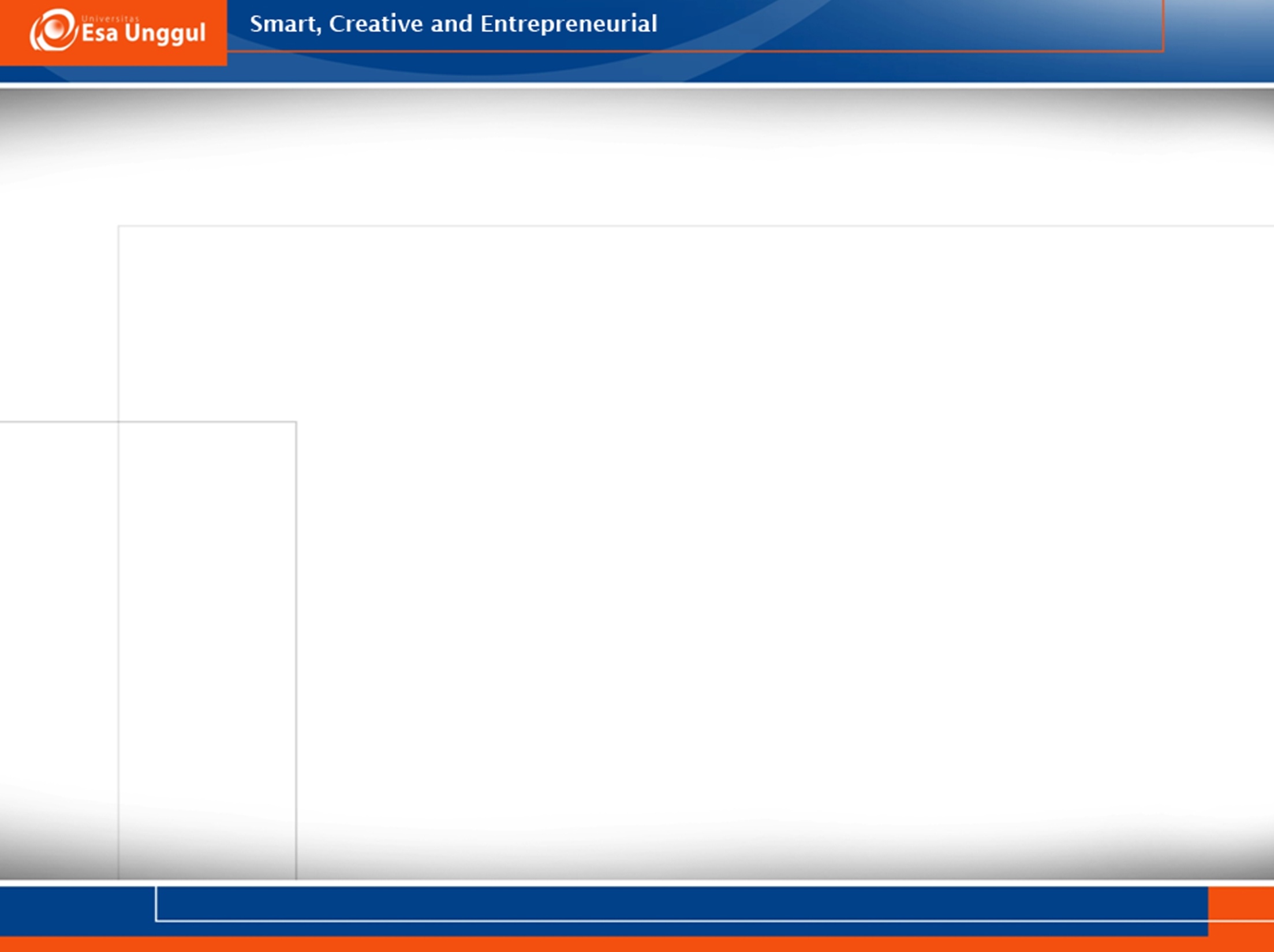 PERSPEKTIF AUDIENS
Individual Differences Perspective. 
Perspektif perbedaan individual memandang bahwa sikap dan organisasi personal-psikologis individu akan menentukan bagaimana individu memilih memilih stimulus dari lingkungan, dan bagaimana ia memberi makna pada stimulus tersebut. Berdasarkan ide dasar dari stimulus-response, perspektif ini beranggapan bahwa tidak ada audiens yang relatif sama, makanya pengaruh media massa pada masing-masing individu berbeda dan tergantung pada kondisi psikologi individu itu yang berasal dari pengalaman masa lalunya. Dengan kata lain, masing-masing individu anggota audiens bertindak menanggapi pesan yang disiarkan media secara berbeda, hal ini menyebabkan mereka juga menggunakan atau merespon pesan secara berbeda pula.
Dalam diri individu audiens terdapat apa yang disebut konsep diri, konsep diri mempengaruhi perilaku komunikasi -mempengaruhi kepada pesan apa kita bersedia membuka diri, bagaimana kita mempersepsi pesan itu, dan apa yang kita ingat. Dengan kata lain, konsep diri mempengaruhi terpaan selektif, persepsi selektif, ingatan selektif.

Social Categories Perspective. 
Perspektif ini melihat di dalam masyarakat terdapat kelompok-kelompok sosial yang didasarkan pada karakteristik umum seperti jenis kelamin, umur, pendidikan, pendapatan, keyakinan beragama, tempat tinggal, dan sebagainya. Masing-masing kelompok sosial itu memberi kecenderungan anggota-anggotanya mempunyai kesamaan norma sosial, nilai, dan sikap. Dari kesamaan itu mereka akan mereaksi secara sama pada pesan khusus yang diterimanya. Berdasarkan perspektif ini, pemilihan dan penafsiran isi oleh audiens dipengaruhi oleh pendapat dan kepentingan yang ada dan oleh norma-norma kelompok sosial. 
Dalam konsep audiens sebagai pasar dan sebagai pembaca, perspektif ini melahirkan segmentasi. Contoh: Anak-anak membaca Bobo, Yunior, Ananda. Ibu-ibu membaca Kartini, Sarinah, Femina. Kaum Islam membaca Sabili, Hidayah.

Social Relation Perspective. 
Persektif ini menyatakan bahwa hubungan secara informal mempengaruhi audiens dalam merespon pesan media massa. Dampak komunikasi massa yang diberikan diubah secara signifikan oleh individu-individu yang mempunyai kekuatan hubungan sosial dengan anggota audiens. Tentunya perspektif ini eksis pada proses komunikasi massa dua tahap, dan atau multi tahap.
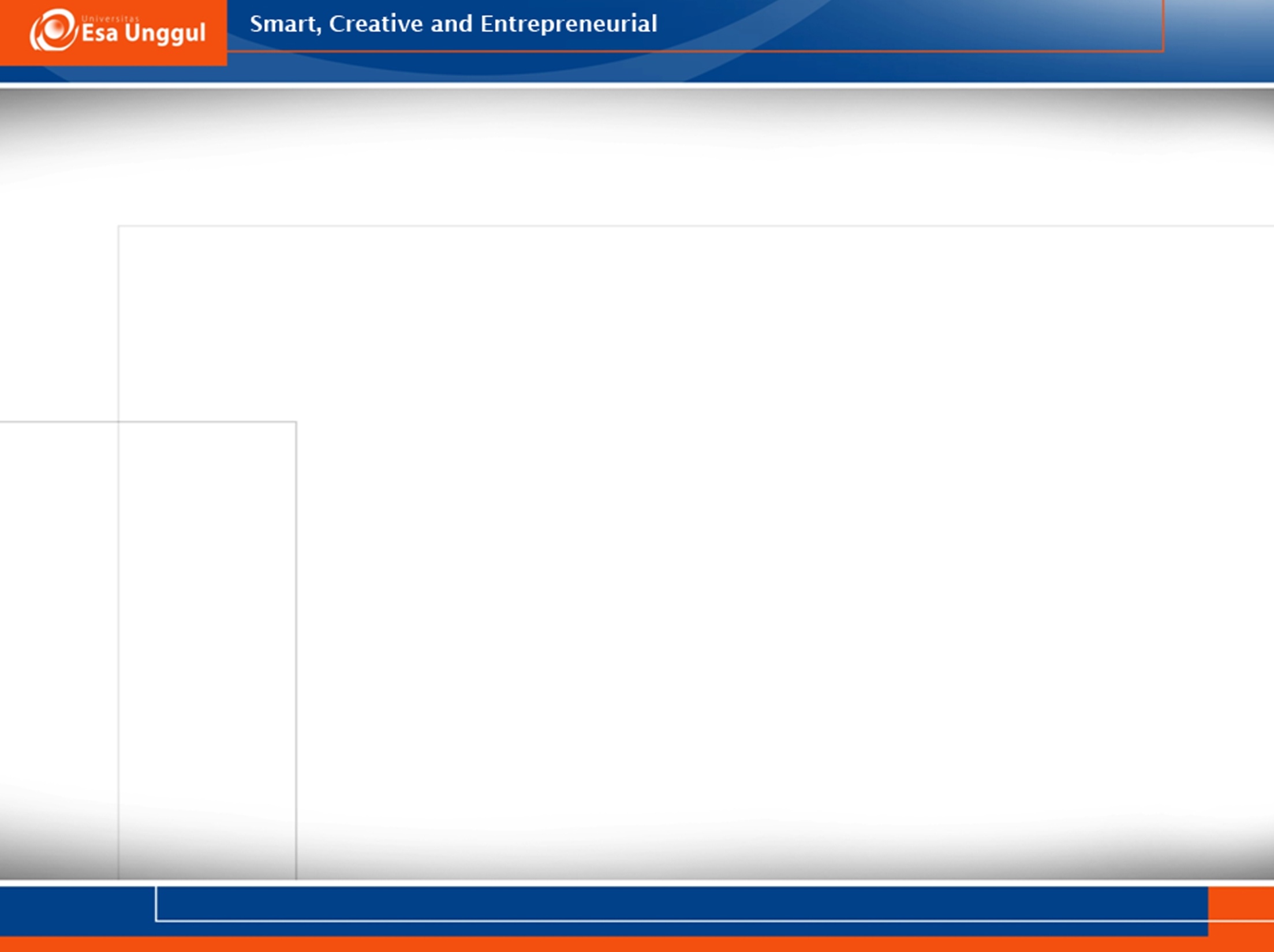 PERTANYAAN YANG HARUS DIJAWAB UNTUK MEMILIH SIAPA AUDIENS DALAM KOMUNIKASI KITA
Siapa yang menjadi sumber informasi audiens?
Informasi apa yang mereka butuhkan?
Media apa yang sering digunakan audiens?
Sipakah penerima informasi?
Dampak apa yang mereka alami?
Hambatan apa yang mereka alami?
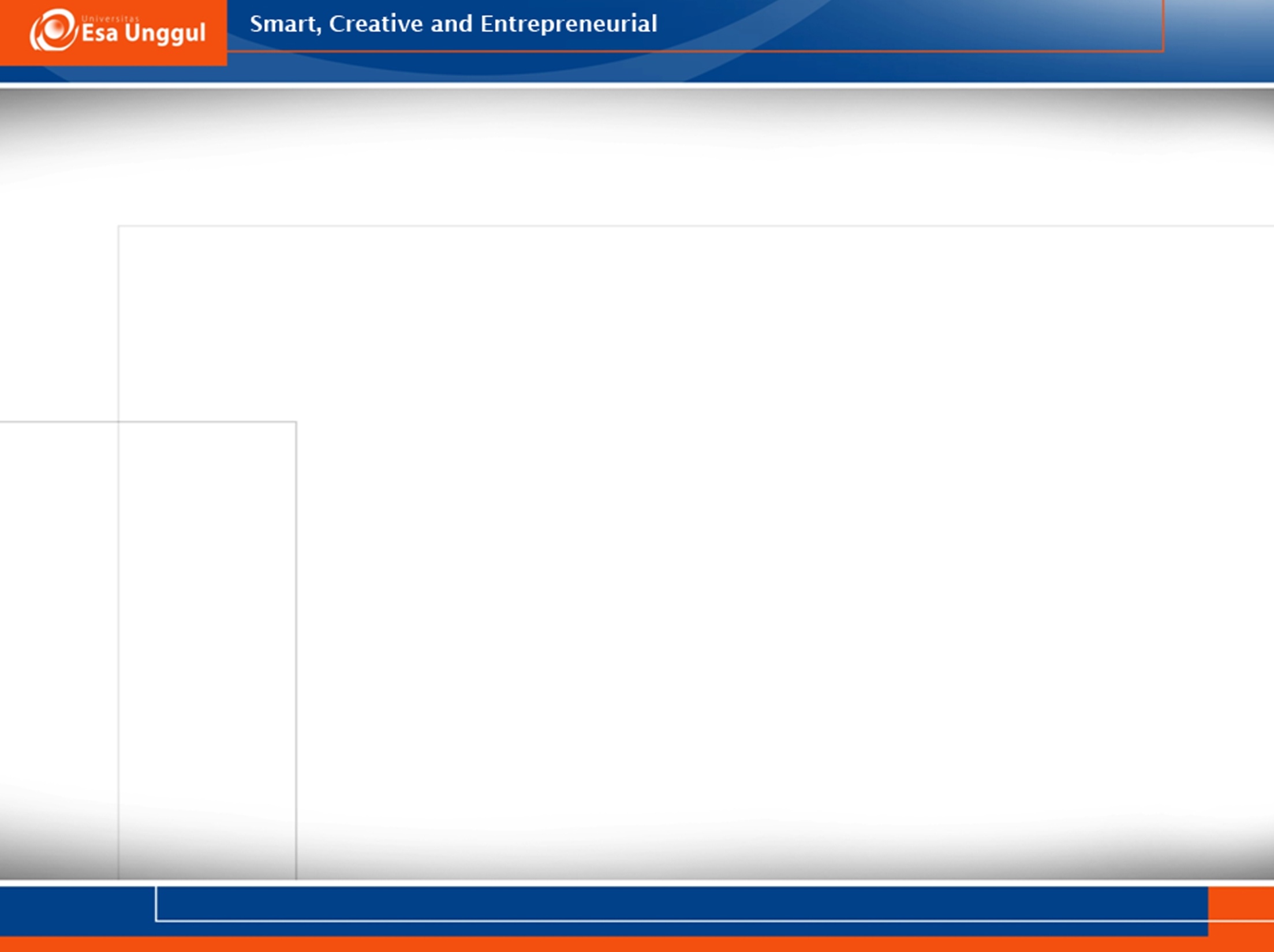 TIPE AUDIENS
Audiens yang besahabat,  merupakan tipe komunikan, tipe pendengar, pembaca, pemirsa yang mempunyai disposisi positif terhadap informasi kesehatan yang dikemukakan oleh komunikator. Karena disposisi mereka positif terhadap kredibilitas komunikator, media pengalih informasi, maupun situasi komunikasi maka mereka akan lebih mudah menerima dan memahami informasi kesehatan dari komunikator.
Audiens yang bermusuhan, adalah audiens yang mempunyai tipe sikap yang berkebalikan dari audiens yang bersahabat. Audiens yang bermusukan merupakan tipe komunikan, pendengar, pembaca, tipe pemirsa yang mempunyai disposisi negatif terhadp informasi kesehatan yang dikemukakan oleh komunikator. Karena disposisi negatif terhadap kredibilitas komuniator, media pengalih informasi, maupun situasi komunikasi maka mereka akan sangat sulit menerima dan memahami informasi kesehatan dari komunikan.
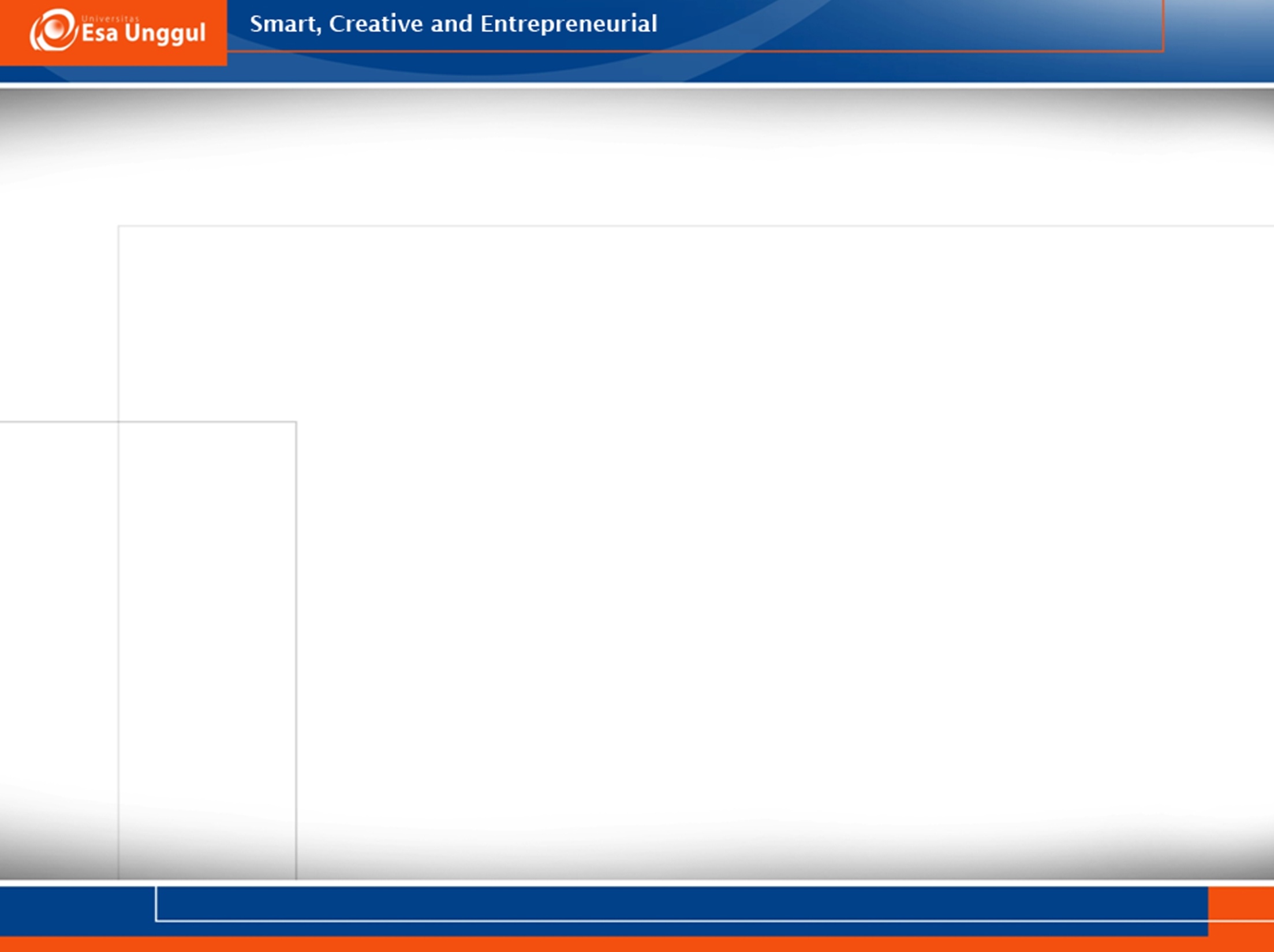 TIPE AUDIENS
Audiens yang netral, adalah audiesn yang mempunyai sikap netral, tidak memihak kepada komunikator atau pada informasi yang disampaikanoleh komunikator. Sikap komunikasi seperti ini mau berdiri diantarasikap positif atau negatif namun kadang-kadang dianggap oleh orang yang berani memilih setuju dengan tidak setuju sebagai tipe sikap yang ambigu, bahkan tidak tegas.
Audiens yang apatis, adalah audiens yang bersikap masa bodoh terhadap komunikator maupun terhadap informasi yang dia terima. Sikap masa bodoh atau malas tahu isi sebenarnya didorong oleh tingkat keterlibatan audiens terhadap informasi yang mereka terima. Artinya tidak ada keuntungan atau kerugian apapun yang mereka terima lantaran memberikan disposisi positif maupun negatif.
Audiens dengan sikap campuran, adalah audiens dengan sikap bersahabat anmun bermusuhan, dapat memberiakan disposisi positif terhadap komunikator. Bersahabt bamun netral, dapat memberikan disposisi positif namun bersikap masa bodoh.